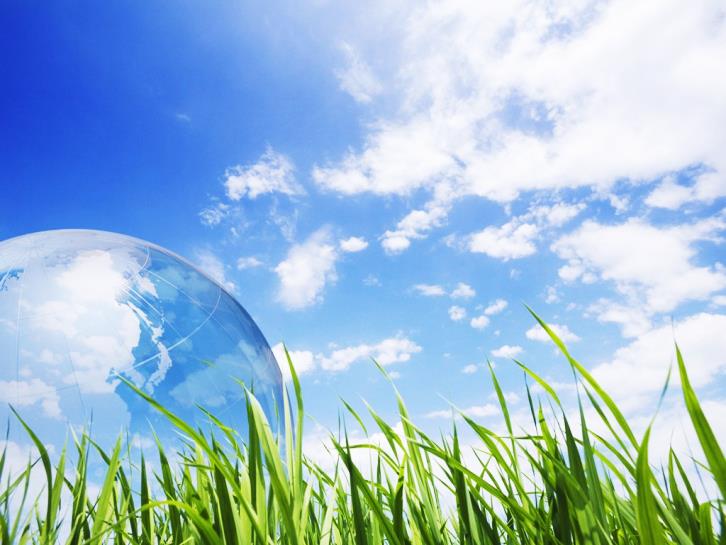 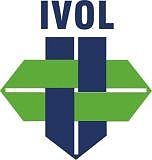 Teadus piirideta
10 изобретений, которые должны быть повсюду
Kohtla-Järve Maleva Põhikool     11.12.2015
Кофейная эко-чашка
Дизайнер из Венесуэлы Enrique Luis Sardi, в сотрудничестве с итальянской компанией Lavazza, разработал эко–чашку для кофе. Чашка сделана из теста, покрытого специальной сахарной пудрой, которая служит изолятором и делает чашку водонепроницаемой. Сначала вы выпиваете кофе, потом съедаете чашку.
Розетка 360 градусов, позволяющая вставлять сразу несколько вилок
Скотч, который отрывается легко
Кинотеатр с креслами и подушками
Светофор с обратным отсчетом, если нет устройства с таймером
Розетка со встроенным удлинителем
Зарядное устройство, работающее на солнечных батареях
Наушники, которые не путаются
Всегда сухая скамейка – просто поверните ручку после дождя
Рюкзак с капюшоном